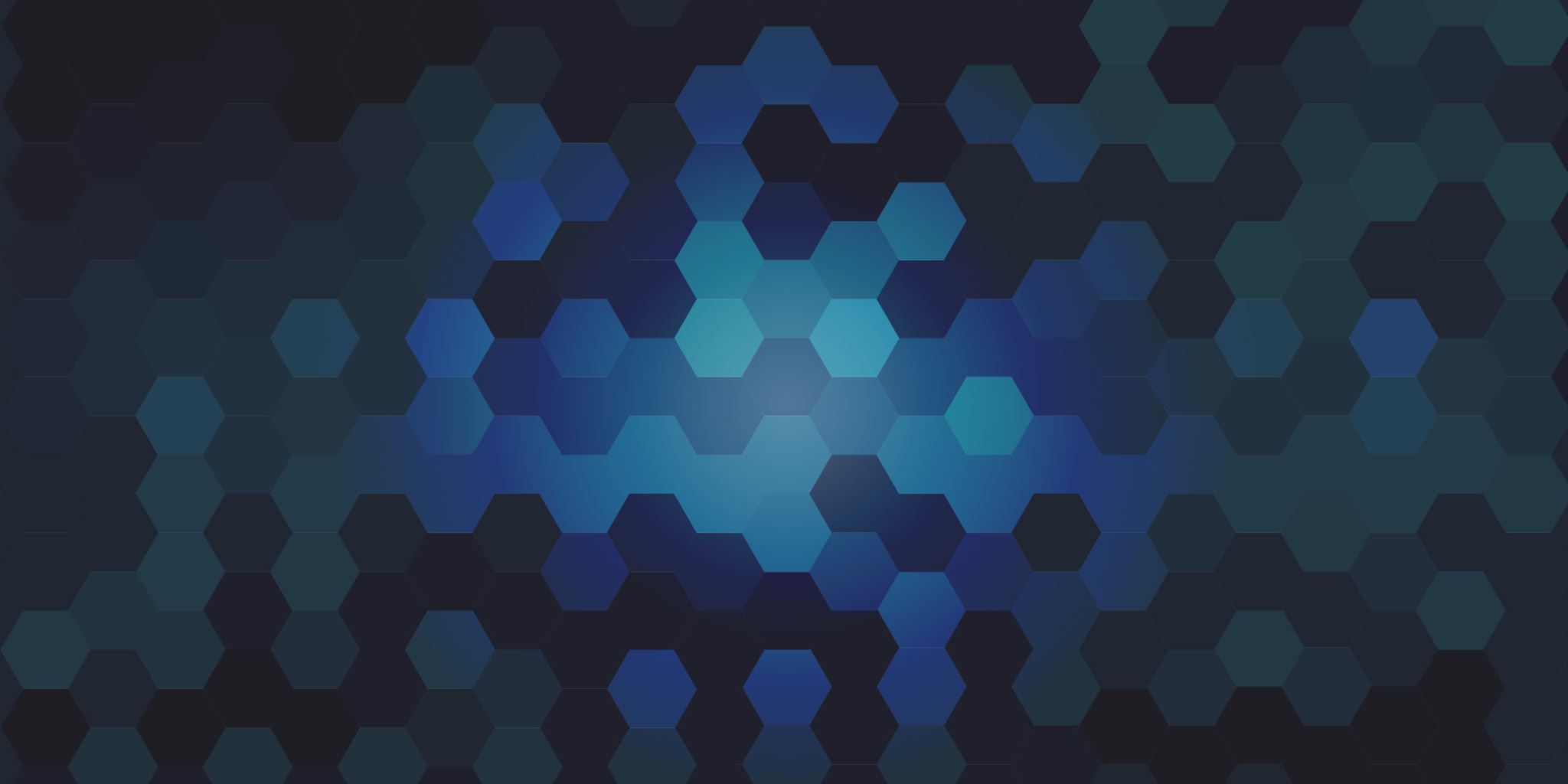 MÁQUINAS TÉRMICAS
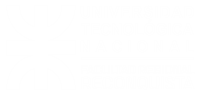 COMPRESORES
ING. Walter Capeletti
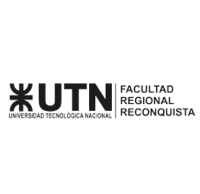 Compresores
Un compresor eleva la presión de un gas, vapor  o una mezcla de gases o vapores, estos se pueden clasificar en compresores de desplazamiento y compresores dinámicos y a su vez este pueden subclasificarse.
Un compresor es una máquina que eleva la presión de un gas, un vapor, o una mezcla de gases y vapores. Son maquinas de flujo continuo en donde se transforma la energía cinética (velocidad) en Trabajo (presión).
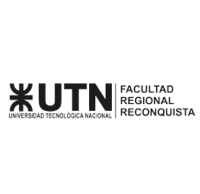 ¿Qué es un compresor?
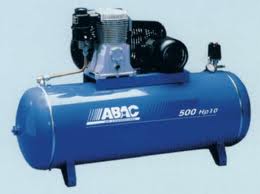 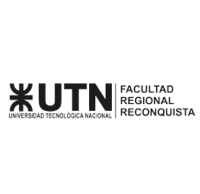 Compresores de desplazamiento


 Compresores dinámicos
Tipos de
Compresores
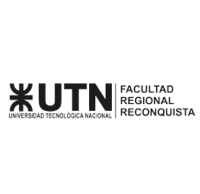 Estos tipos de compresores incrementan la presión directamente, reduciendo el volumen del gas.
Sus características principales son las altas presiones y el bajo volumen que mueven.
Compresores de desplazamiento
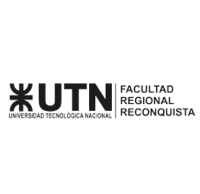 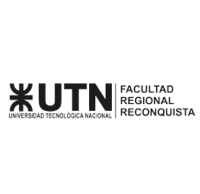 Compresor de pistón

Como su nombre indica, el compresor de pistón centra su funcionamiento en el movimiento de uno o varios pistones.
Compresores alternativos
Su principio de funcionamiento es sencillo. El eje desplaza a un émbolo con movimientos alternativos. En la fase de aspiración, el aire llena la cavidad del pistón. En la fase de compresión, al desplazarse el émbolo hacia arriba, reduce el volumen del gas y lo impulsa hacia la línea de distribución
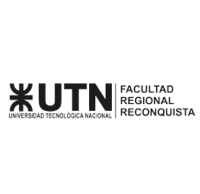 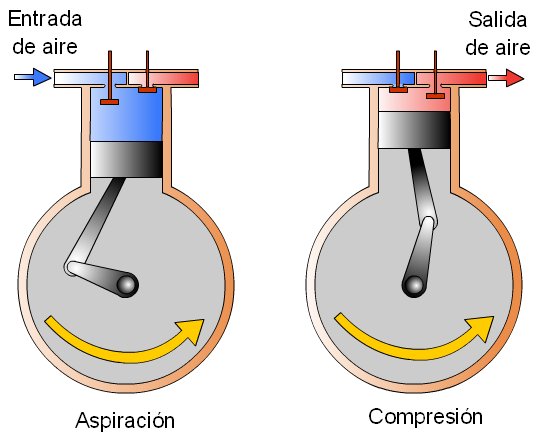 Para alcanzar mayores presiones y aumentar el rendimiento, algunos compresores disponen de varios pistones (compresores multietapas) dispuestos en serie. El aire que sale de una etapa se vuelve a comprimir en la siguiente, hasta alcanzar presiones cercanas a los 200 bares
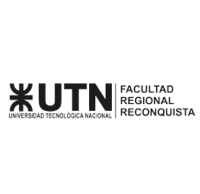 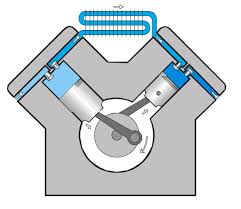 Compresor Diafragma

Su funcionamiento es similar a los de émbolo. Una membrana se interpone entre el aire y el pistón, de forma que se aumenta su superficie útil y evita que el aceite de lubricación entre en contacto con el aire estos compresores proporcionan aire limpio, por lo que son adecuados para trabajar en industrias químicas o alimentarias.
Normalmente no superan los 30m3/h de caudal. Se utilizan para presiones inferiores a los 7 bares.
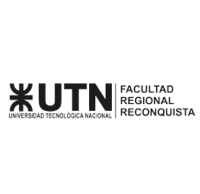 Compresores alternativos
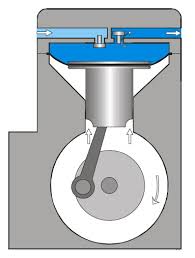 Compresor  multicelular

Estos compresores están constituidos por un rotor excéntrico que gira dentro de un cárter cilíndrico. Este rotor está provisto de aletas que se adaptan a las paredes del cárter, comprimiendo el aire que se introduce en la celda de máximo.Necesitan lubricación para las piezas móviles, reducir el rozamiento de las paletas y mejorar la estanqueidad.
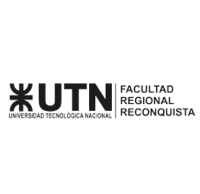 Compresores rotativos
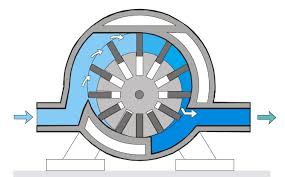 Compresor de tornillo

Son los otros compresores ampliamente utilizados en la industria, junto con los compresores de émbolo.Funcionan mediante dos rotores helicoidales paralelos, que giran en un cárter en sentidos contrarios e impulsan el aire de forma continua. El rotor macho, conectado al motor, arrastra al rotor hembra como consecuencia del contacto de sus superficies, sin ningún engranaje auxiliar. El volumen libre entre ellos disminuye comprimiendo el aire.
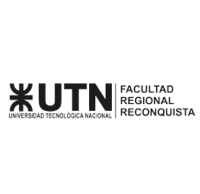 Compresores rotativos
Es necesario lubricar las piezas móviles con aceite, para evitar severos desgastes y refrigerar los elementos. Este aceite se deberá separar del aire comprimido mediante un separador aire-aceite.
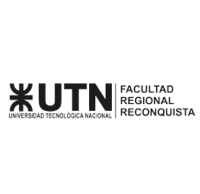 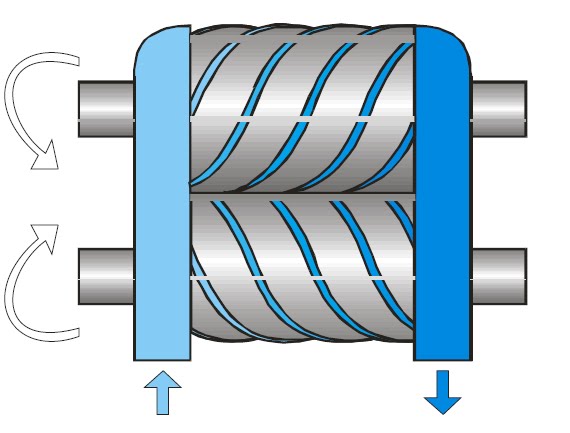 Pueden dar caudales elevados, 24.000m3/h y presiones cercanas a los 10 bares. También se pueden colocar en serie varias etapas, llegando a presiones de 30 bares.
Compresores Roots

Estos compresores no modifican el volumen de aire aspirado. Lo impulsan. La compresión se efectúa gracias a la introducción de más volumen de aire del que puede salir. Los caudales máximos está entorno a los 1500m3/h. Las presiones no suelen superar los 1-2 bares.
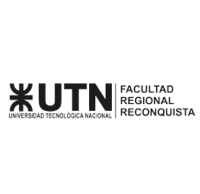 Compresores rotativos
Su principio de funcionamiento se basa en aspirar aire e introducirlo en una cámara que disminuye su volumen.
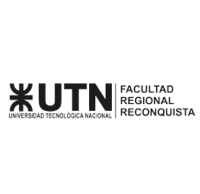 Está compuesto por dos rotores, cada uno de los álabes, con una forma de sección parecida a la de un ocho. Los rotores están conectados por dos ruedas dentadas y giran a la misma velocidad en sentido contrario, produciendo un efecto de bombeo y compresión del aire de forma conjunta.
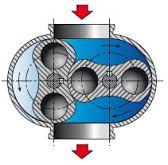 Compresores dinámicos
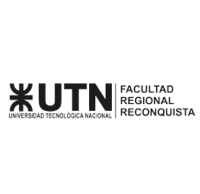 Compresores dinámicos
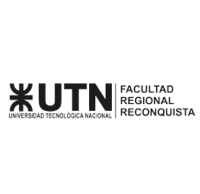 Un compresor es una máquina que eleva la presión de un gas, un vapor, o una mezcla de gases y vapores. Son maquinas de flujo continuo en donde se transforma la energía cinética (velocidad) en Trabajo (presión).
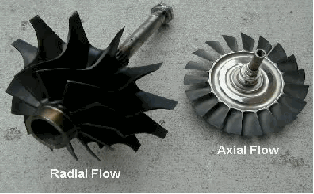 Compresor Radial
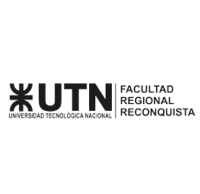 Se basan en el principio de la compresión de aire por fuerza centrifuga y constan de un rotor centrifugo que gira dentro de una cámara espiral, tomando aire en sentido axial y arrojándolo a gran velocidad en sentido radial. La fuerza centrifuga que actúa sobre el aire lo comprime contra la cámara de compresión.
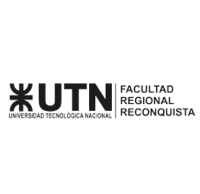 Pueden ser de una o varias etapas de compresión consecutivas, alcanzándose presiones de 8-12 bares y caudales entre 10.000 y 20.000m3/h. Son maquinas de alta velocidad, siendo esta un factor fundamental en el funcionamiento ya que esta basado en principios dinámicos, siendo la velocidad de rotación del orden de las 15.000 a 20.000 r.p.m.
Compresor Axial
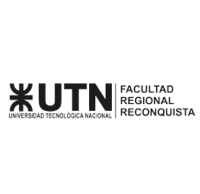 Se caracterizan, por tener un flujo axial en forma paralela al eje. El gas pasa axialmente a lo largo del compresor, que a través de hileras alternadas de paletas estacionarias y rotativas, comunican cierta velocidad al gas que después se transforma en presión. Su aplicación se destina a las operaciones que requieren de un caudal constante a presiones moderadas.
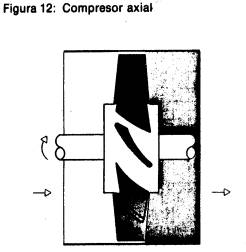 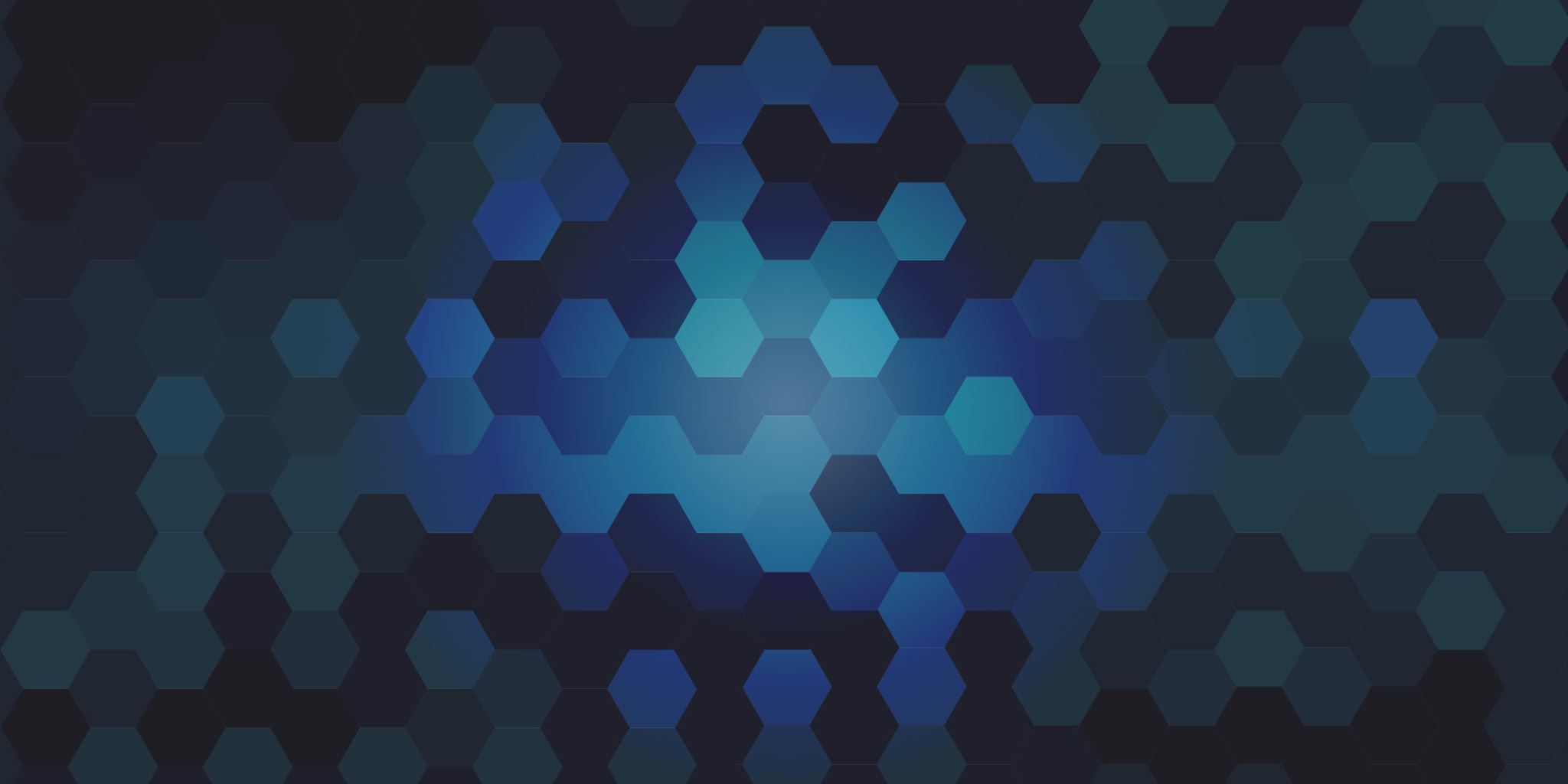 MÁQUINAS TÉRMICAS
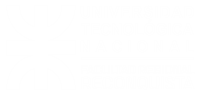 COMPRESORES
ING. Walter Capeletti